STAMPO
RISPETTARE LA DISTANZA DI SICUREZZA DALLA MOVIMENTAZIONE DEI CARICHI CON IL CARROPONTE
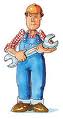 DITTA EXT
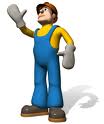 IMBRACATORE
4 METRI
4 METRI
4 METRI
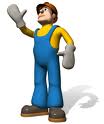 MANOVRATORE
4 METRI
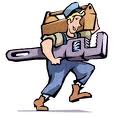 DITTA EXT
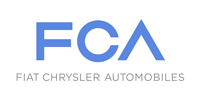 OPL N°23 Zona manovra carroponti
Chiudere sempre le botole prima di ogni intervento all'interno della linea
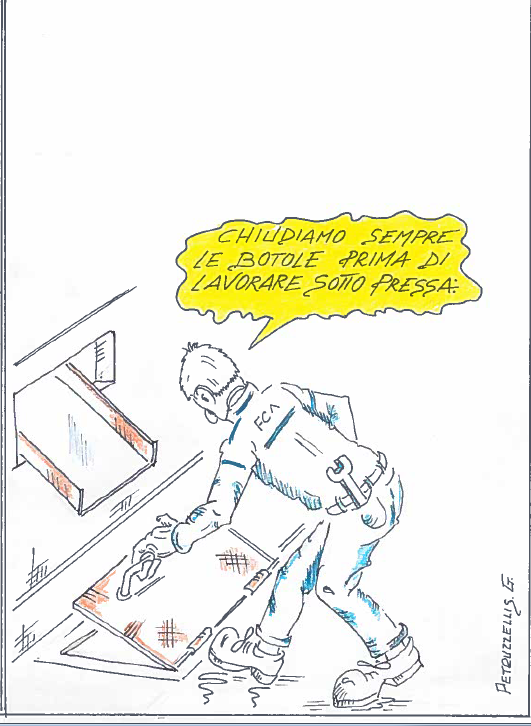 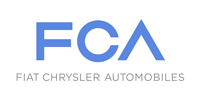 OPL N°14 Chiusura botole
Quando entri all'interno della linea inserisci sempre il lucchetto, al fine di eliminare avvii accidentali della linea da parte dei collghi
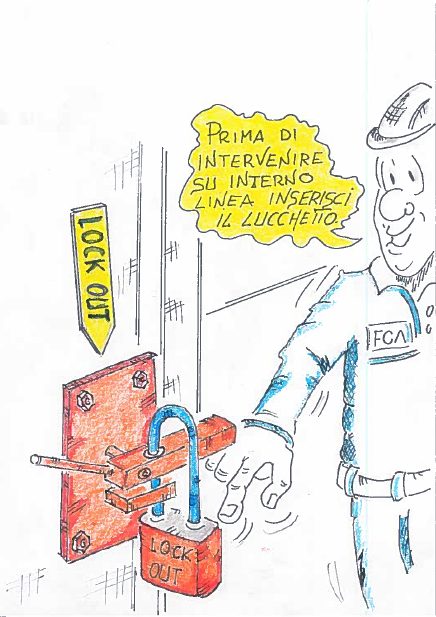 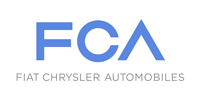 OPL N°15 Lock out
Utilizza sempre le scarpe antifortunistiche
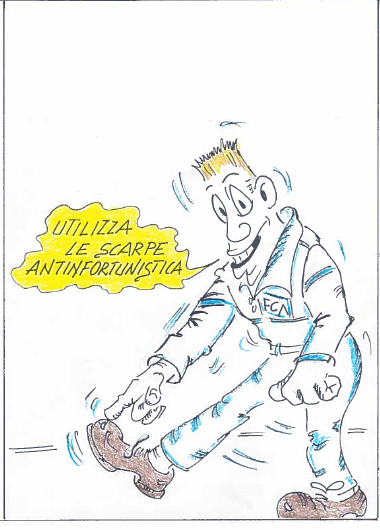 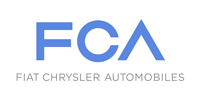 OPL N°16 Utilizzo scarpe antiinfortunistiche
Utilizza sempre i guanti isolanti
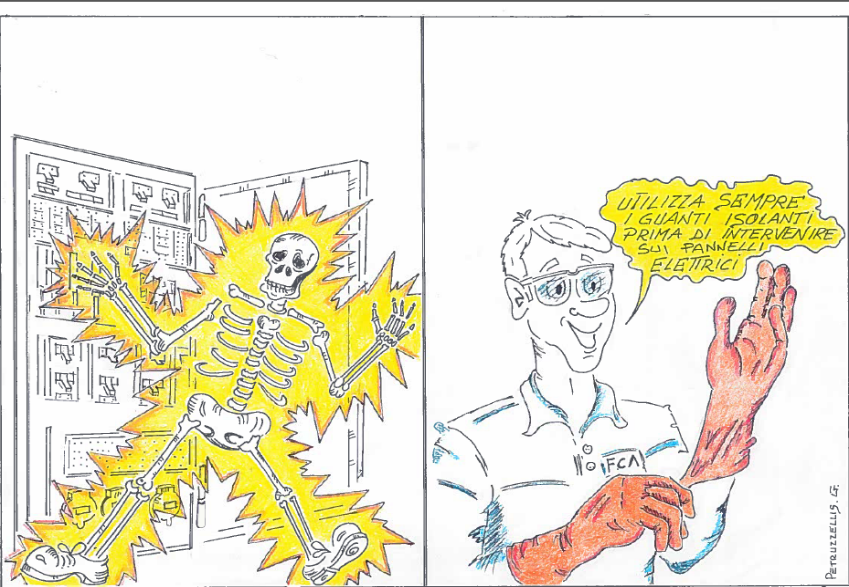 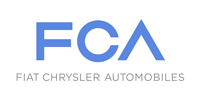 OPL N°17 Utilizzo guanti isolanti
Utilizza i guanti antitaglio durante gli interventi su parti taglienti
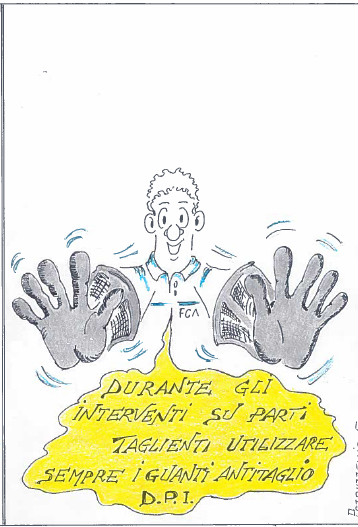 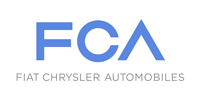 OPL N°18 Utilizzo guanti antitaglio
Aggancia sempre l'imbragatura di sicurezza per evitare pericoli di caduta dall'alto
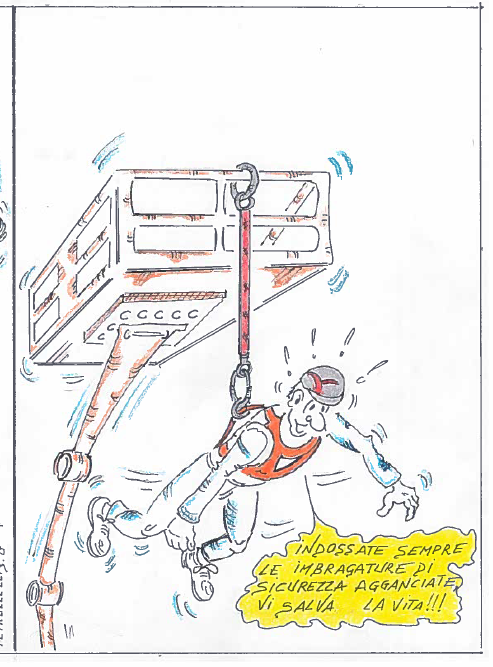 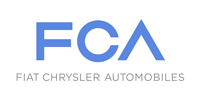 OPL N°20 Caduta dall’alto
POSIZIONARE LA MANO COME DA FOTO AL FINE DI EVITARE RISCHI DI COSTRIZIONE TRA PORTA E MONTANTE
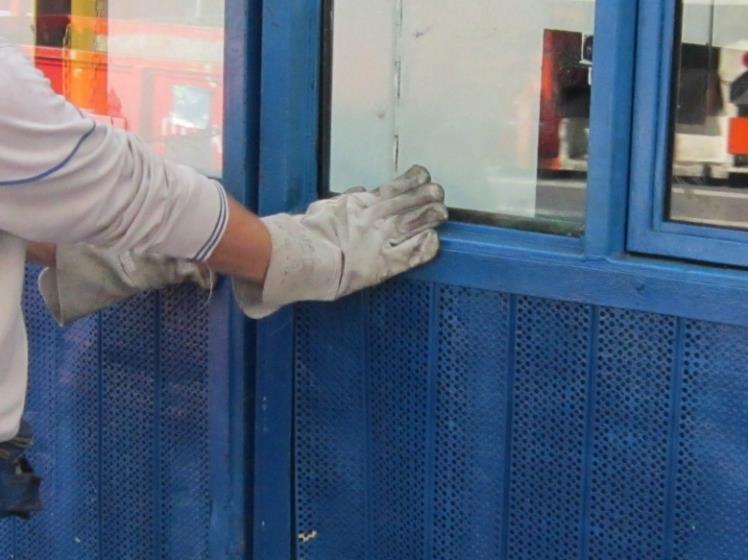 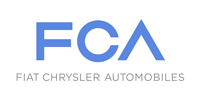 OPL N°22 Posizione mani durante chiusura porte
Corretto trasporto con un solo contenitore per visibilita' anteriore carrello ottimale
Utilizzo carrello corretto per trasporto contenitore e visibilita' anteriore ottimale
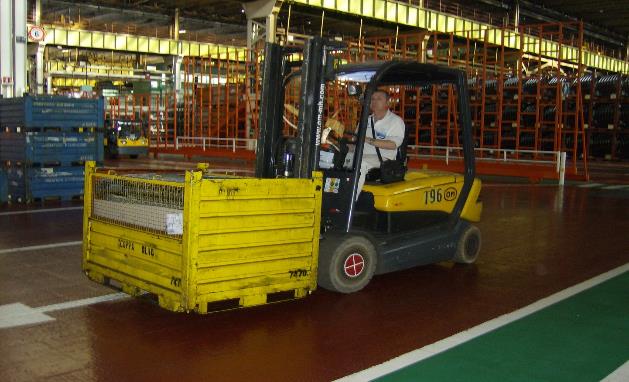 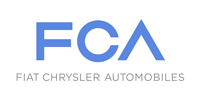 OPL N°27 Corretto trasporto contenitori
Rispetto della distanza minima di 70 cm tra due file di stampi
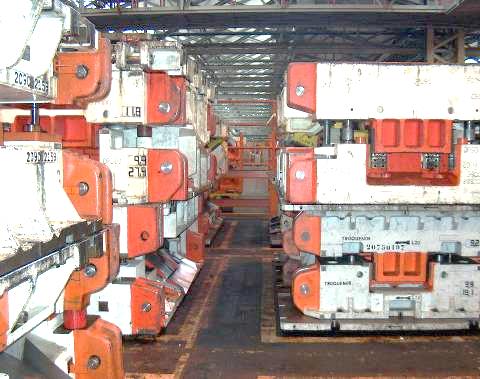 Dist. minima 70 cm.
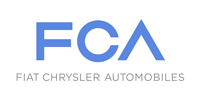 OPL N°31 Distanza minima deposito stampi
UTILIZZARE I PERCORSI PEDONALI
Obbligo del pedone ad utilizzare i percorsi pedonali. Il lavoratore  che transita nelle corsie riservate ai pedoni riduce il rischio di investimento.
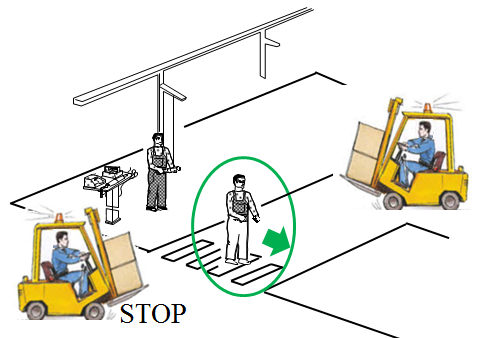 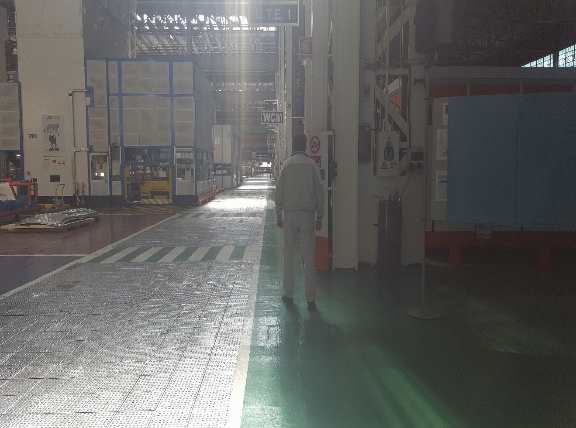 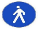 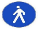 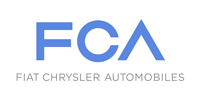 OPL N°32/48 Utilizzo passaggi pedonali
Corretto posizionamento dei contenitori nelle aree delimitate e lasciare liberi i passaggi pedonali
Posizionare i contenitori all'interno delle aree delimitate per scongiurare il conflitto con mezzi e operai.
Obbligo lasciare liberi i passaggi pedonali.
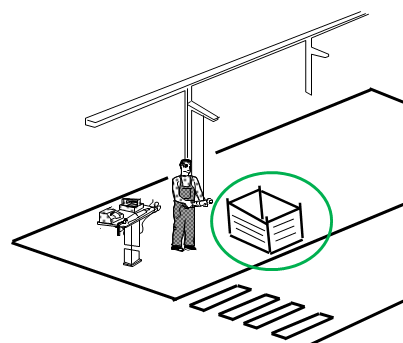 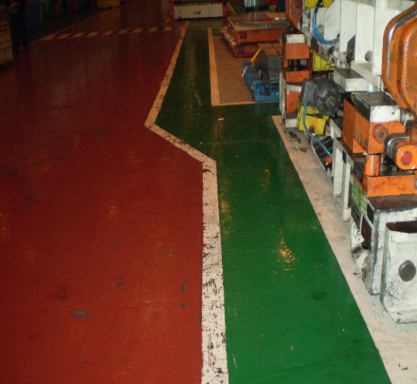 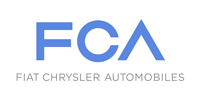 OPL N°35/45 Corretto posizionamento contenitori e lasciare liberi i passaggi pedonali
Rispetto delle norme e le regole per l'utilizzo delle cinture di sicurezza da parte dei carrellisti
Obbligo di indossare la cintura di sicurezza alla guida del carrello
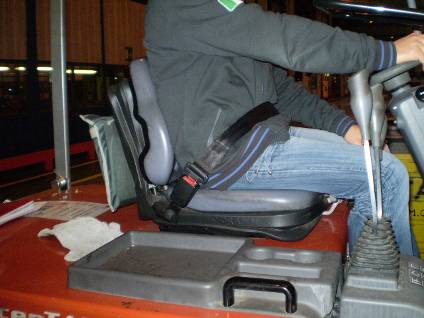 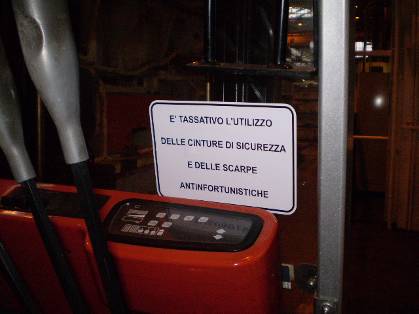 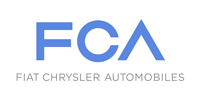 OPL N°39 Utilizzo cinture di sicurezza
Corretto posizionamento dei lamierati all'interno dei contenitori
Riporre all'interno dei contenitori i lamierati nella posizione corretta
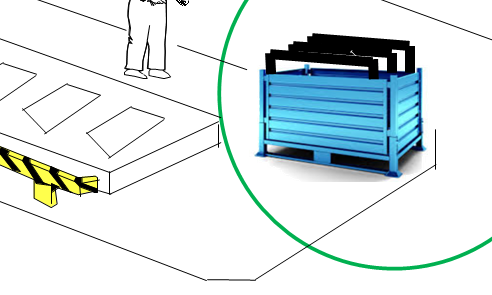 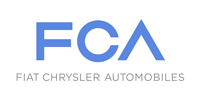 OPL N°42 Riempimento contenitore con lamierati
SOSTITUZIONE GUANTI UNTI DI OLIO E GRASSO
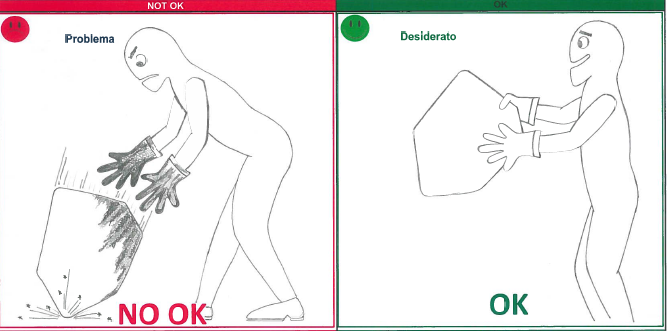 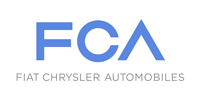 OPL N°53 Sostituzione guanti unti
UTILIZZARE GUANTI IN CUOIO 3 DITA CON MANICHETTA LUNGA AL FINE DI EVITARE INFORTUNI DA TAGLIO AGLI ARTI SUPERIORI
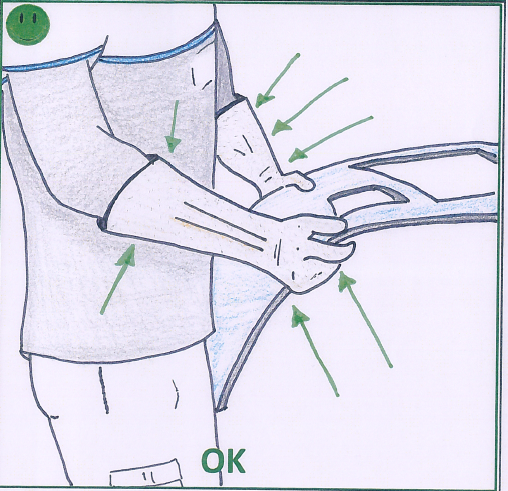 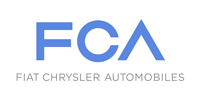 OPL N°61 Guanti cuoio 3 dita
UTILIZZO DELL'OTOPROTETTORE, PROTEGGI L'APPRATO UDITIVO DA LESIONI
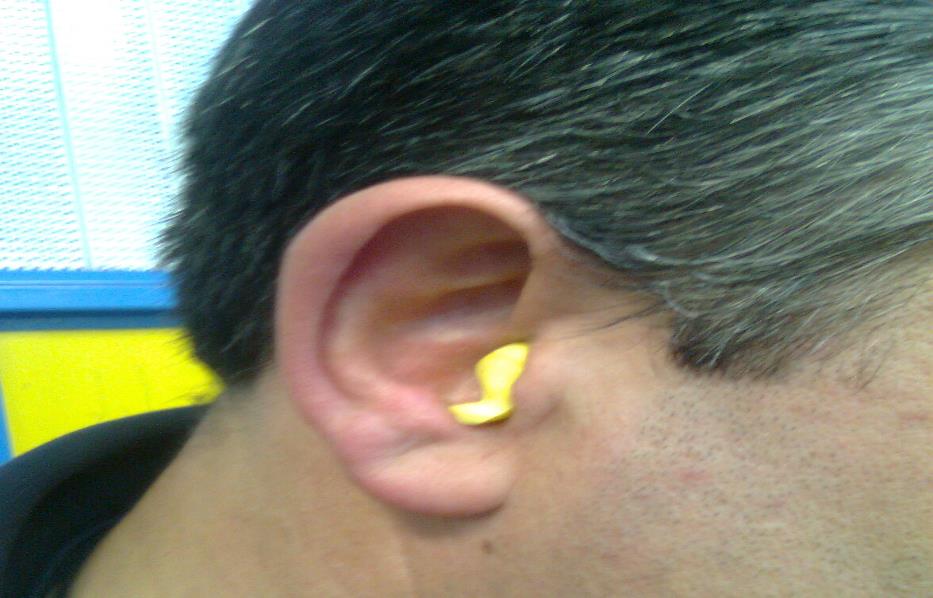 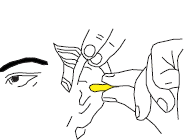 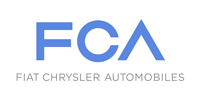 OPL N°82 Utilizzo otoprotettori
CORRETTO POSIZIONAMENTO DEGLI OCCHIALI PROTETTIVI
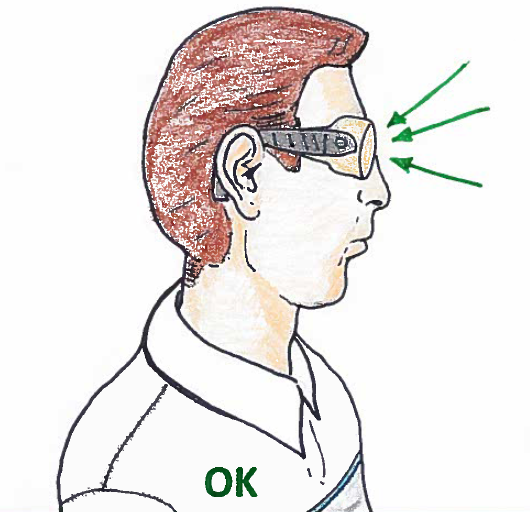 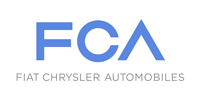 OPL N°65 Utilizzo occhiali protettivi
UTILIZZO SCALE PORTATILI SEMPLICI
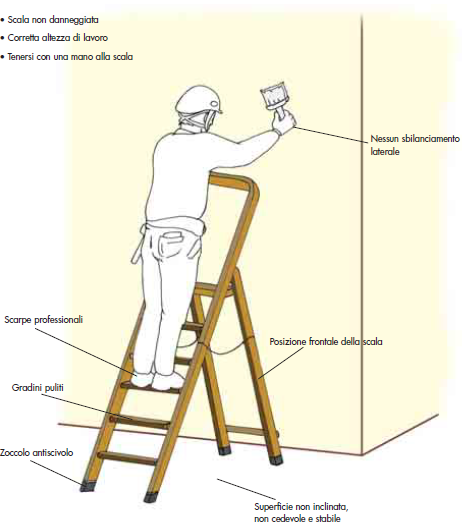 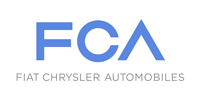 OPL N°69 UTILIZZO SCALE PORTATILI SEMPLICI
Etichettatura prodotti chimici
Tutti i contenitori di prodotti chimici in uso in stabilimento devono riportare oltre al nome della sostanza, il pittogramma di pericolo , le frasi di rischio e i consigli di prudenza/sicurezza, tale informativa è necessaria affinché i lavoratori siano informati in merito ai tipi di pericoli connessi all'uso, alla manipolazione, al trasporto e alla conservazione degli stessi.
Non  è possibile avere dei contenitori anonimi al cui interno vi sia qualsiasi tipo di prodotto chimico.
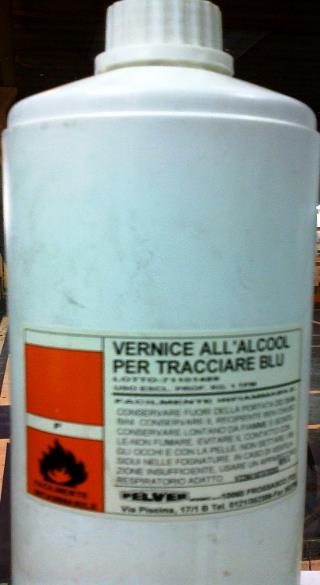 PRESENZA DI ETICHETTATURA
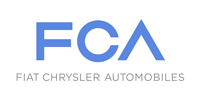 OPL N°70 Etichettatura prodotti chimici
Uso del telefono cellulare
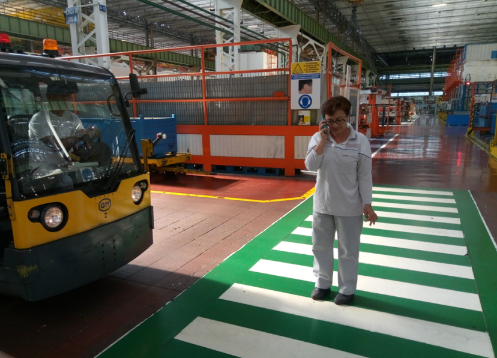 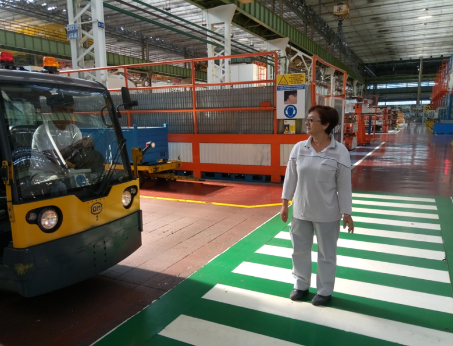 Descrizione: Per evitare rischi di investimento durante gli attraversamenti non utilizzare il cellulare o interrompere la conversazione al fine di prestare la massima attenzione ai mezzi di circolazione
Descrizione:  Rischio di investimento da parte dei mezzi di circolazione mentre si utilizza il cellulare
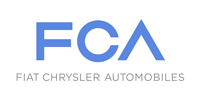 OPL N°88 Uso del cellulare